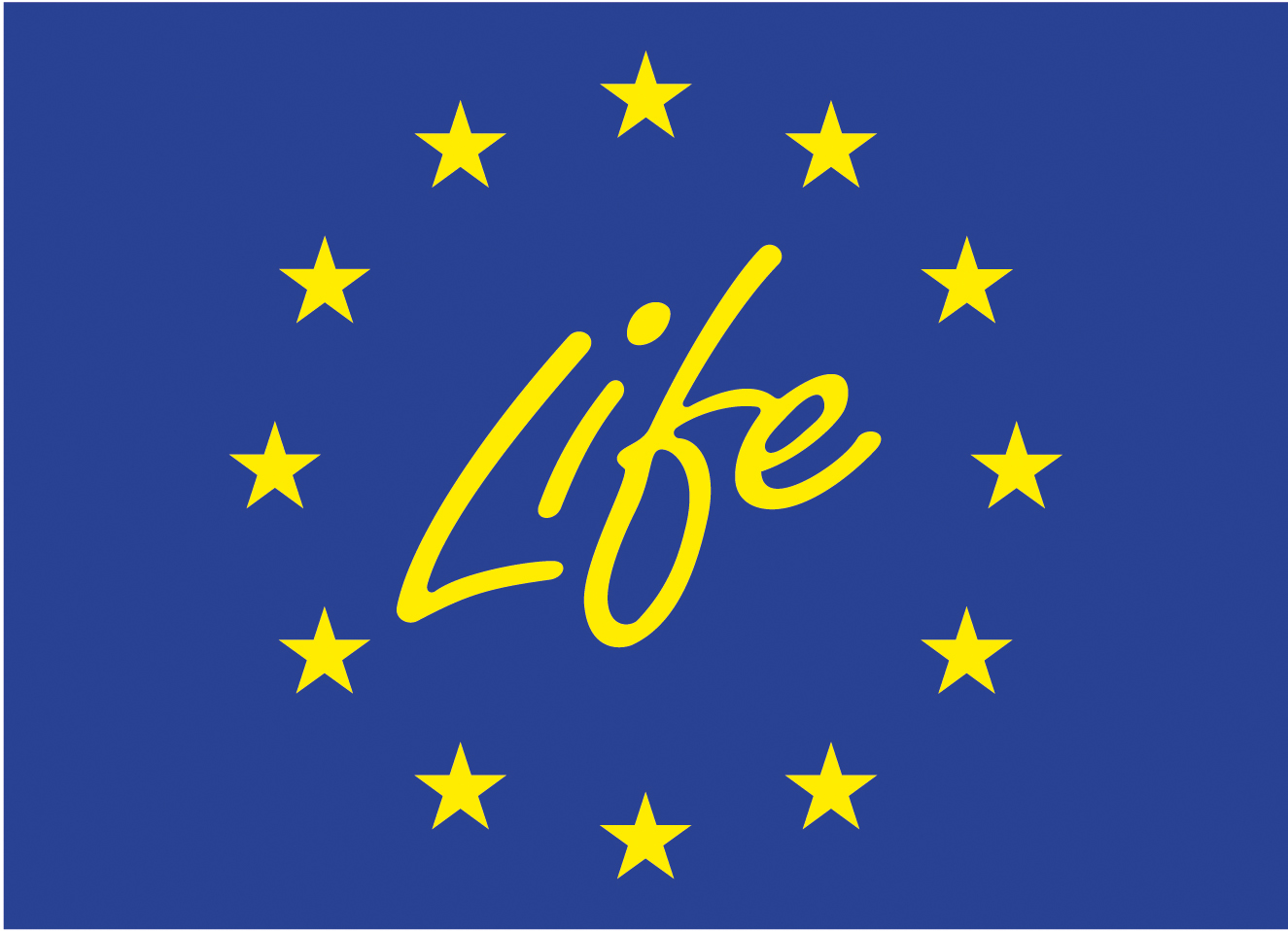 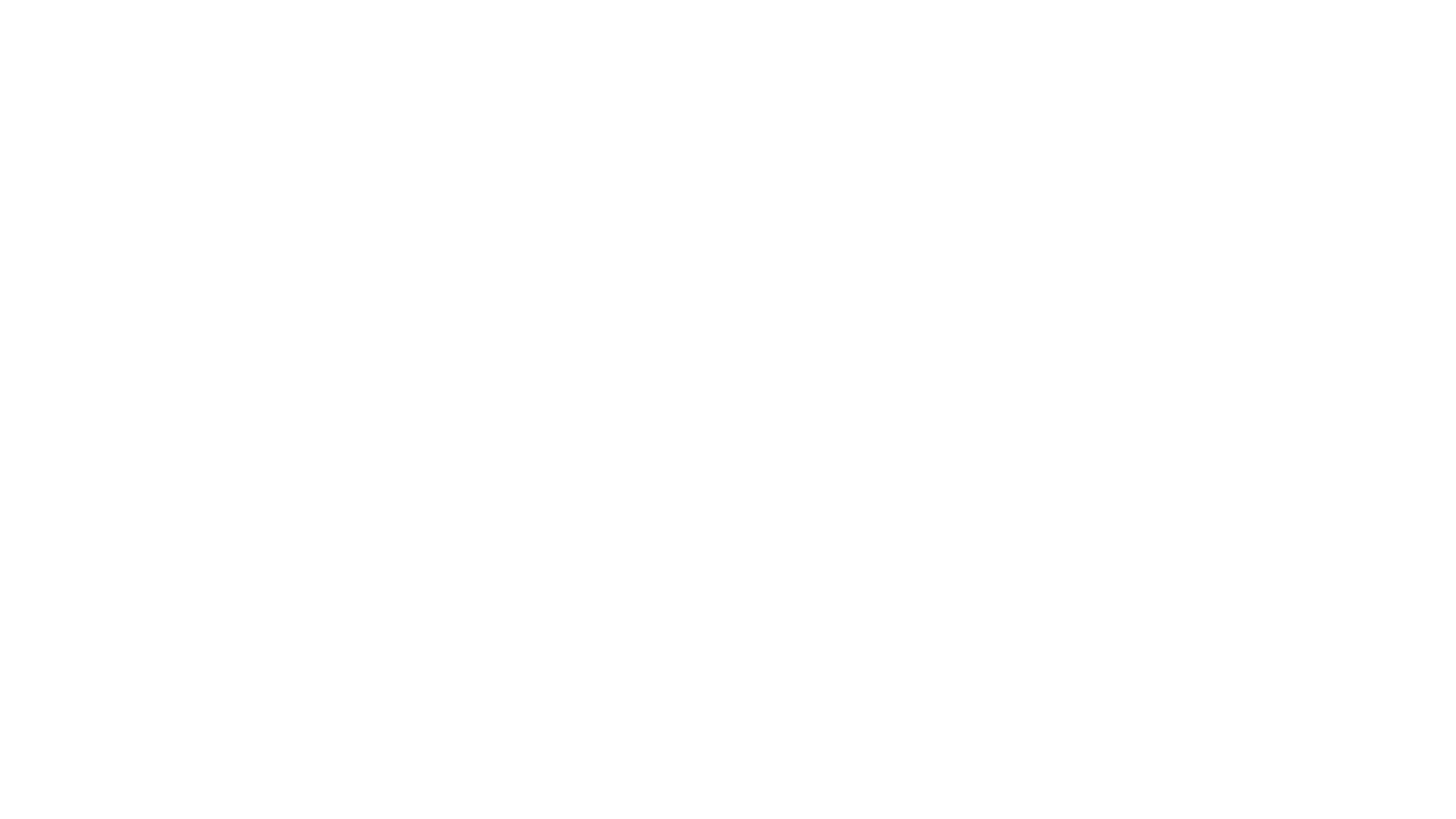 LIFE Coast Benefit
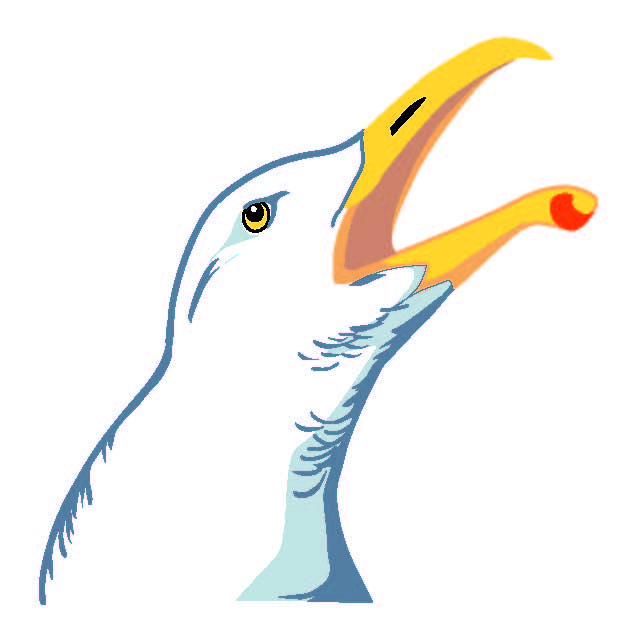 Ecosystem services
Anneli Lundgren
anneli.lundgren@lansstyrelsen.se
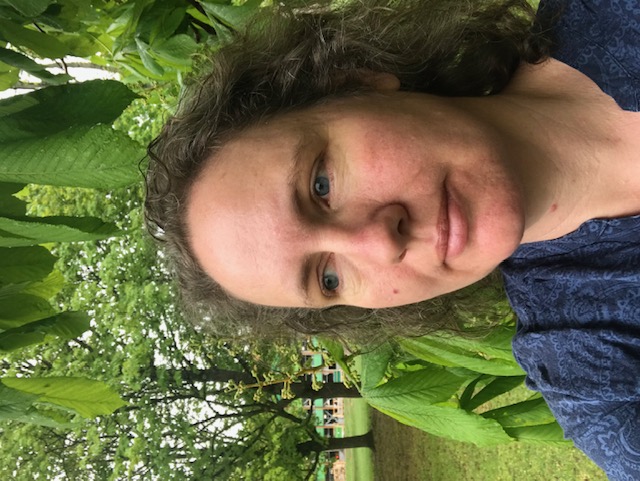 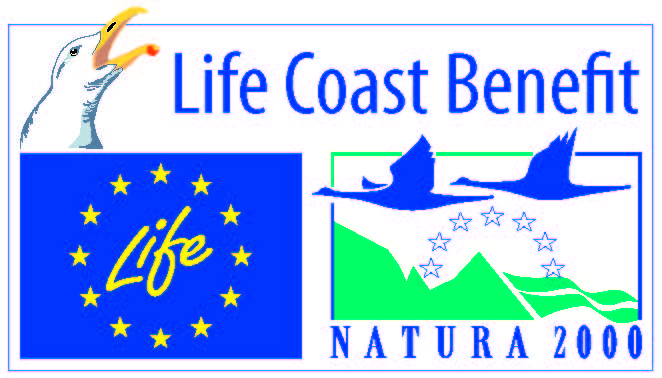 Storytelling
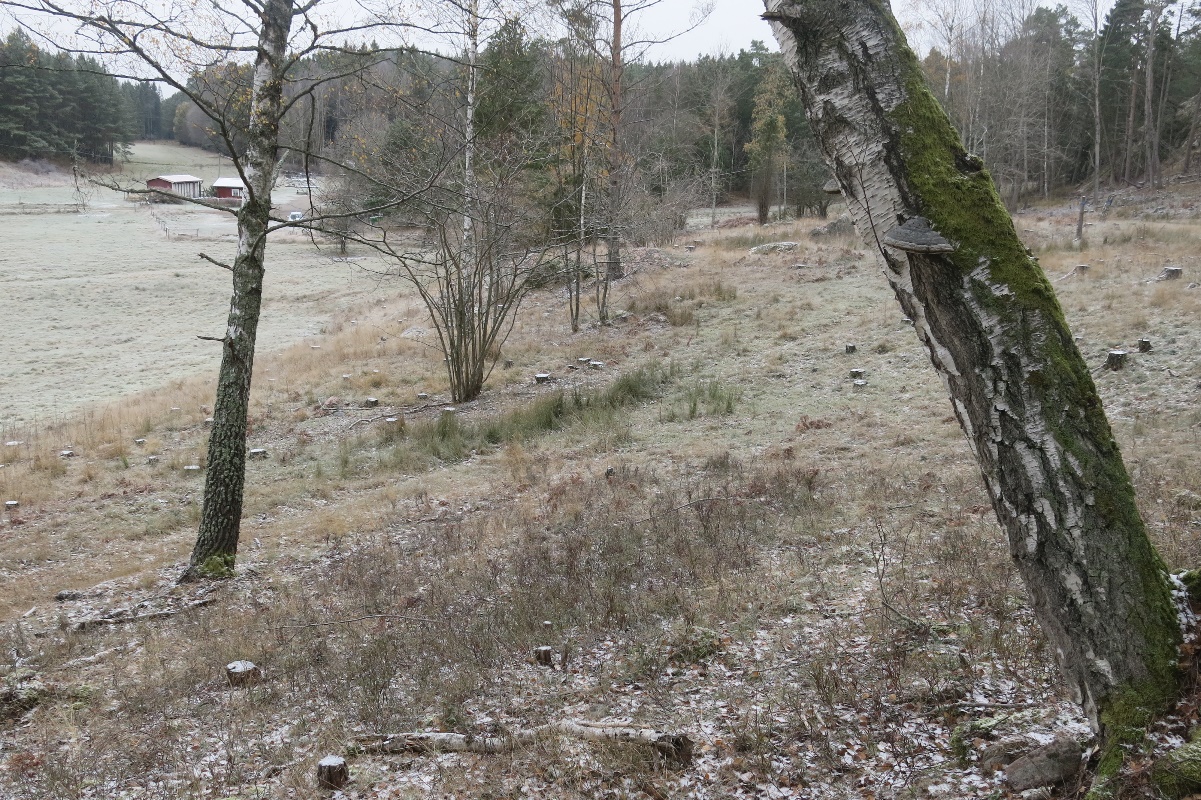 [Speaker Notes: This is one of many similar places where we have cleared owergrwoth from the semi-natural grassland. Brevik at Nynäs estate SE0220126. 

Before the project the fence was in the border of the open, green space in the left part of the picture and the semi-natural grassland were abandoned. The green area was a plowed field some decades ago. As time went on it became a permanent pasture and eventually some of the species from the originally seminatural open grassland established here to. The fence was put up and the originally semi natural grassland owergrown, the most grassland species are found in a narrow border exactly where the fences were, not so much out in the former plowed area and not where the ower growth were dense. Flowers that attract specific pollinating insects. Some pollinatin insects are generalists but some really need the right kind of flowers.

In the semi-natural grassland we have som small bushes an a few flowering trees wich is important for pollinating insects. Over time we hope these flowering bushes and trees will expand now when they got light and living space.]
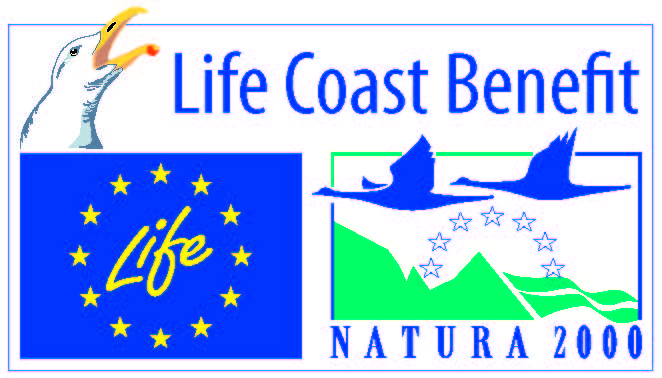 Ecosystem services
Ecosystem services divided in four categories:
- Providing food from farm animals and cultured crops, as well as wild berries and mushroom

-Regulating and maintenance purifying of water and air by biological processes, regulating local climate, pollination, seed dispersal.

- Cultural attractive environments for recreation, estetic values, values linked to historical scenarios and spiritual reasons.

-Supporting interactions between trophy levels, decomposition, providing habitats for all development stages for species.
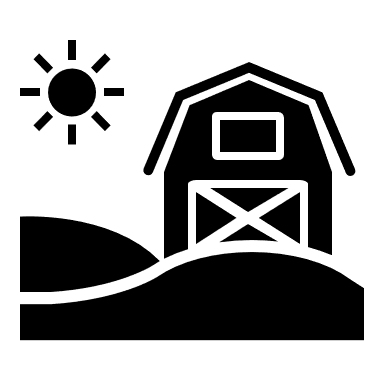 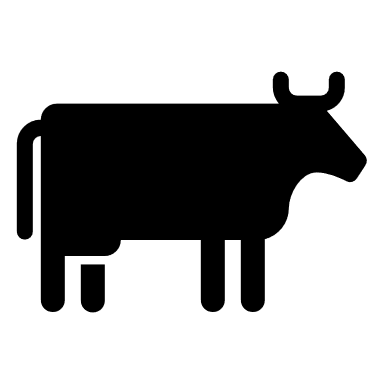 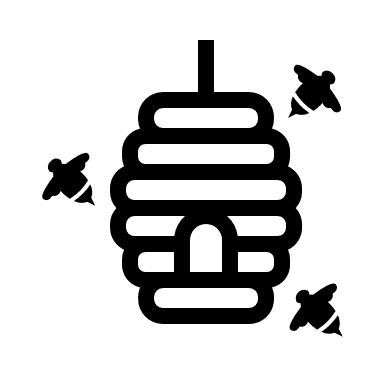 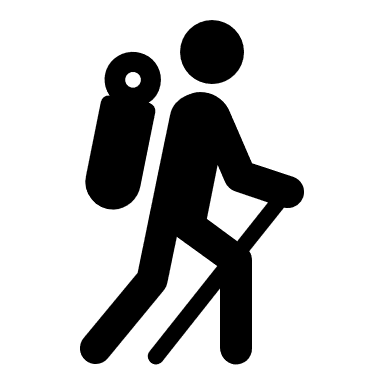 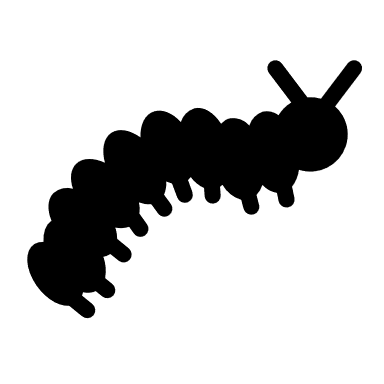 [Speaker Notes: There are guidelins in the SEPA web-page how to categorize ecosystem services:

http://www.naturvardsverket.se/Stod-i-miljoarbetet/Vagledningar/Samhallsplanering/Integrera-ekosystemtjanster-i-myndigheters-verksamhet/

The excel book you can download from this page has been used for the mapping of ecosystem services produced by the LIFE Coast Benefit project.

Ecosystem services are divided in four categories:
- Providing services food from farm animals and cultured crops, as well as wild berries and mushroom
-Regulating and maintenance purifying of water and air by biological processes, regulating local climate, pollination, seed dispersal.
- Cultural attractive environments for recreation, estetic values, values linked to historical scenarios and spiritual reasons
-Supporting interactions between trophy levels, decomposition, providing habitats for all development stages for species]